Строки в процедурах и функциях
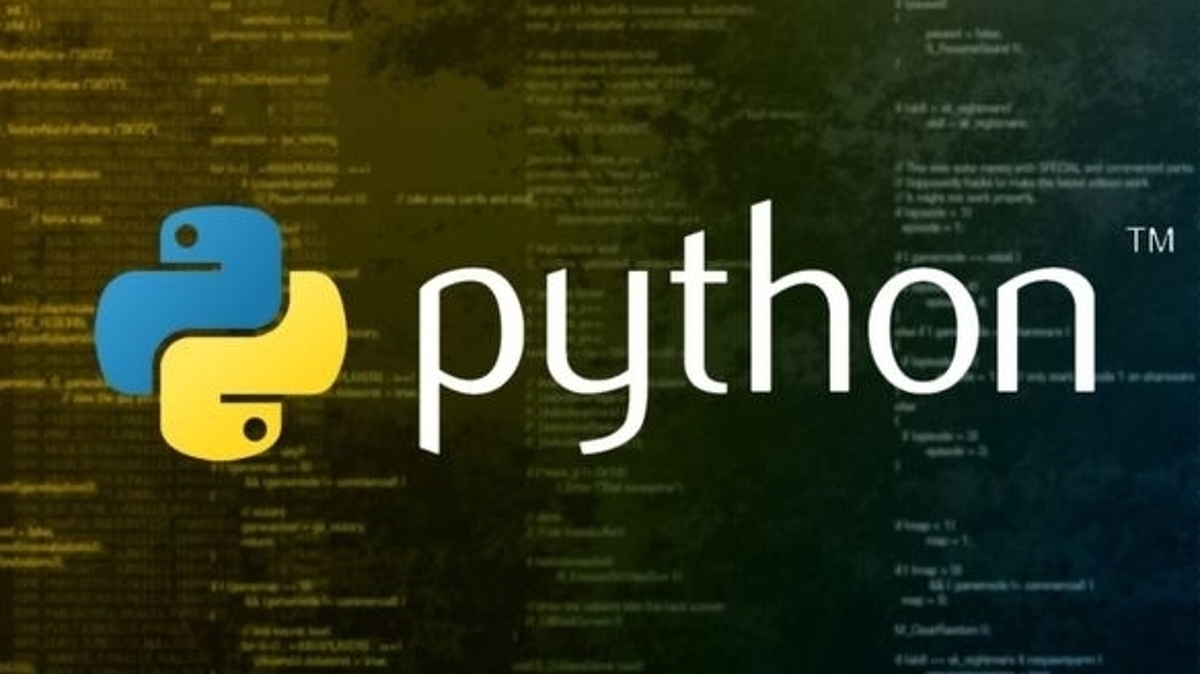 ?
Что плохо?
Строки в процедурах и функциях
Задача: построить функцию, которая возвращает первое слово в предложении.
def firstWord(s):
  s = s.strip()
p = s.find( ' ' )
 if p < 0: 
   return s
 else:
   return s[:p]
p = s.find(' ‘) 
return s[:p]
Однажды весною, в час…
Однажды весною, в час…
Однажды
word = firstWord(s)
print(word)
Однажды
Замена подстроки
?
Что плохо?
Задача: построить функцию, которая заменяет в строке s все вхождения слова-образца wOld на слово-замену wNew.
пока слово wOld есть в строке s
  удалить слово wOld из строки
  вставить на это место слово wNew
wOld: "12"
wNew: "A12B"
зацикливание
Замена всех экземпляров подстроки
wNew
wOld
s
а)
res
s
res
б)
wNew
s
res
в)
s
res
г)
Замена всех экземпляров подстроки
s = "12.12.12"
s = replaceAll (s, "12", "A12B”)
print(s)
Замена всех экземпляров подстроки
def replaceAll ( s, wOld, wNew ):
  lenOld = len(wOld)
  res = ""
  while len(s) > 0:
    p = s.find (wOld)
    if p < 0:
      res = res + s
      return
    if p > 0: res = res + s[:p]    
    res = res + wNew
    if p+lenOld >= len(s):
      s = ""         
    else:
      s = s[p+lenOld:]
  return res
искать образец
если не нашли
взять начало перед образцом
добавить слово-замену
строка кончилась
взять «хвост»
Замена всех экземпляров подстроки
Встроенная функция:
s = "12.12.12"
s = s.replace("12", "A12B”)
print (s)
Пример задачи:
С клавиатуры вводится строка, состоящая из  заглавных букв латинского алфавита (ABC…Z). Определите наибольшую длину цепочки символов, среди которых нет символов K и L, стоящих рядом.

Например, в тексте ABCAABAKLD самая длинная цепочка символов, удовлетворяющая условию — ABCAABAK, её длина равна 8.
Пример задачи:
Определите наибольшую длину цепочки символов, среди которых нет символов K и L, стоящих рядом.
Решение 1:
s = input('Vvedite stroku ')
k = 1  # текущая длина подстроки
m = 0  # макс длина подстроки
for i in range(1, len(s)): #  идём по строке 
    if s[i-1:i+1] not in ['KL', 'LK']:
        k += 1 # увеличиваем счетчик
    else:
        k = 1 # считаем заново
    m = max(m, k) # находим максимум из k и m
print(m)
Пример задачи:
Определите наибольшую длину цепочки символов, среди которых нет символов K и L, стоящих рядом.
Решение 2:
s = input('Vvedite stroku ')
s = s.replace('KL', 'K L')
s = s.replace('LK', 'L K‘)
w = list(map(len, s.split())) 
# делим строку по пробелам, считаем длины строк, записываем в массив
print(max(w)) # находим максимум в массиве
Спасибо за внимание!